YOZGAT BOZOK ÜNİVERSİTESİ
STRATEJİ GELİŞTİRME DAİRE BAŞKANLIĞI

KAMU İÇ KONTROL SİSTEMİ VE UYUM EYLEM PLANI EĞİTİMİ
EĞİTİMİN İÇERİĞİ
EĞİTİMİN İÇERİĞİ
İÇ KONTROL SİSTEMİ





ÜNİVERSİTEMİZ 2025-2026 KAMU İÇ KONTROL STANDARTLARINA UYUM EYLEM PLANI
İç Kontrol Nedir?
Neden İç Kontrol?
İç Kontrol Mevzuatı
İç Kontrol Aktörleri
İç Kontrol Standartları
2
İÇ KONTROL SİSTEMİ
3
NEDEN İÇ KONTROL SİSTEMİ
İç Kontrol; bir amaç değil, idareyi hedeflerine ulaştırma amacı taşıyan yönetim aracıdır.
AMAÇLAR
ALANINDA YETİŞMİŞ ÖĞRENCİLER

VERİMLİ BÜTÇE YÖNETİMİ

GELİŞMİŞ KURUMSAL YAPI
İÇ KONTROL SİSTEMİ
YOZGAT BOZOK ÜNİVERSİTESİ
AMAÇLAR
4
KAMU İÇ KONTROL SİSTEMİ MEVZUATI
5
İÇ KONTROL SİSTEMİNİN AKTÖRLERİ
Üst Yöneticiler
Harcama Yetkilileri
Mali Hizmetler Birimleri (SGB)
Muhasebe Yetkilisi
İç Denetçiler
Tüm Çalışanlar
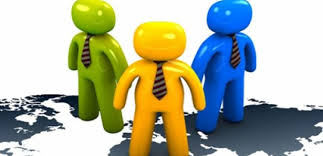 Dış Denetçiler
6
AKTÖRLERİN SORUMLULUKLARI
Görev ve yetkileri çerçevesinde sorumludurlar.
7
İÇ KONTROL GÜVENCE BEYANI
8
KAMU İÇ KONTROL STANDARTLARI
Kontrol Ortamı        Standartları
Risk Değerlendirme Standartları
Kontrol Faaliyetleri Standartları
Bilgi ve İletişim Standartları
İzleme Standartları
Etik Değerler ve Dürüstlük
Misyon Organizasyon Yapısı ve Görevler
Personelin Yeterliliği  ve Performansı
Yetki Devri
Planlama ve Programlama
Risklerin Belirlenmesi ve Değerlendirilmesi
Kontrol Stratejileri ve Yönetimleri
Prosedürlerin Belirlenmesi ve Değerlendirilmesi
Görevler Ayrılığı
Faaliyetlerin Sürekliliği
Bilgi Sistemleri Kontrolleri
Bilgi ve İletişim
Raporlama
Kayıt ve Dosyalama Sistemi
Hata, Usulsüzlük ve Yolsuzlukların Bildirilmesi
İç Kontrolün Değerlendirilmesi
İç Denetim
9
Kontrol Ortamı İçin Yapılan/Yapılacak Çalışmalar
10
Hassas Görevler
11
Hassas Görevler Belirlemek İçin
Hangi görevler gizlilik statüsündedir?
Hangi alanlardaki faaliyetlerde hata veya usulsüzlük yapılması ihtimali daha fazladır?
Hangi görevlerin belli bir zaman süreci içinde yerine getirilmesi önemlidir?
Hangi alanlarda bilgi ve eğitim ihtiyacı çok yüksektir?
Hangi görevler iç ve dış etkenlere yüksek derecede maruz kalır? 
Hangi görevler yerine getirilmezse kaynak israfına neden olur?
Hangi işler yüksek maliyetlidir?
Hangi işlerin yada süreçlerin aksaması birimin dışarıdan olumsuz tepki almasına neden olur?
Hangi işlerde hesap verme yükümlülüğü fazladır?
Hangi işler için çok fazla mesai harcanmalıdır?
Hangi alanlarda çıkacak sorunlar, birimin fonksiyonunu yerine getirmesine engel olur?
Kimlerin çok fazla sorumluluğu vardır?
12
Hassas Görevler İçin Ne Yapılmalı
13
Örnek Hassas Görevler
14
Risk Değerlendirme Bileşenleri
Stratejik Plan,
Performans Programı
Bütçe
Risk Yönetimi
 
Birimlerin idare hedeflerine uygun özel hedefleri olmalıdır. 
Bu hedefler, ölçülebilir, ulaşılabilir, süreli olmalıdır.
15
Kontrol Faaliyeti
16
KONTROL FAALİYETLERİ
17
18
Bilgi ve İletişim Bileşeni
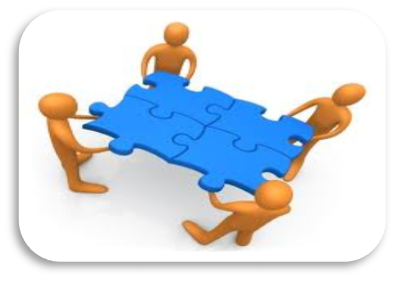 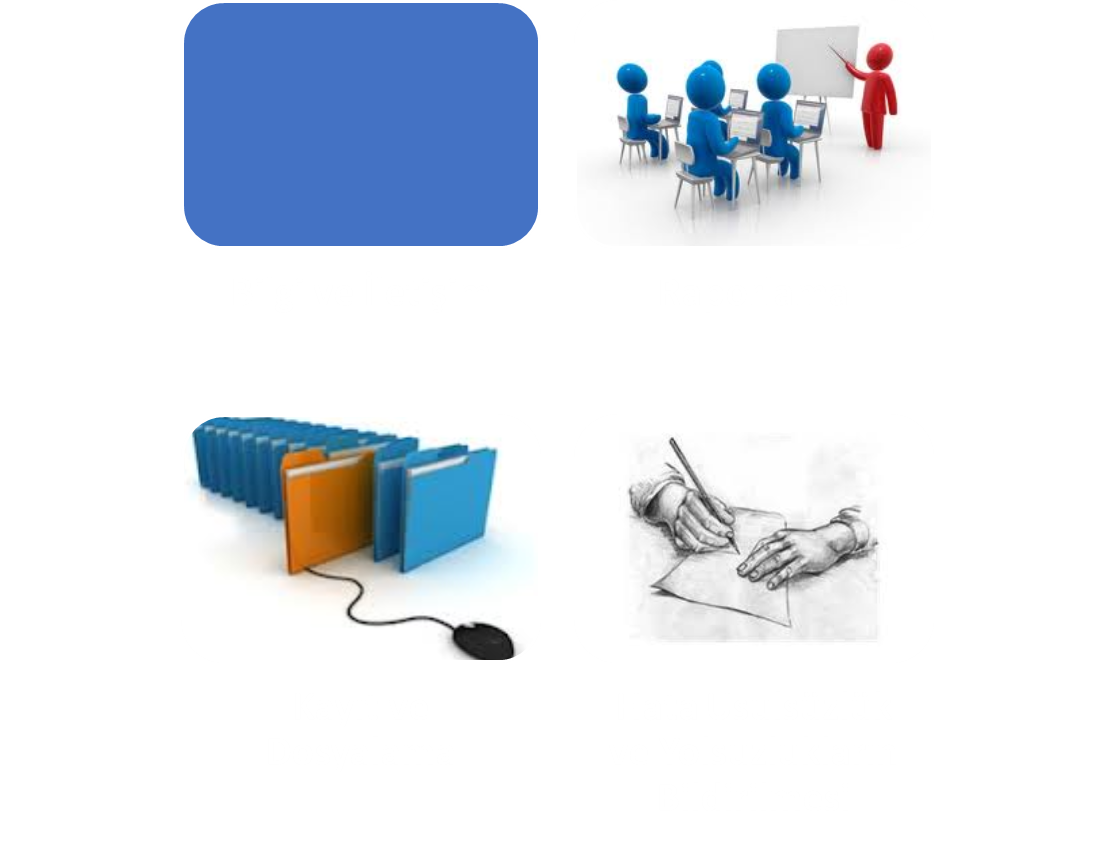 İdarede ihtiyaç duyulacak, her türlü bilginin uygun bir şekilde kaydedilmesi, tasnif edilmesi ve ilgililerin sorumluluklarını yerine getirebilecekleri şekilde ve sürede iletilmesi gerekir.
19
İzleme Bileşeni
20
İzleme Bileşeni
21
YOZGAT BOZOK ÜNİVERSİTESİ 

KAMU İÇ KONTROL STANDARTLARINA UYUM EYLEM PLANI 2025-2026
Kamu İç Kontrol Standartlarına Uyum Eylem Planı (UEP)
2 yılı kapsamakta olup üst yönetici onayı ile yürürlük kazanmaktadır.
Her bir genel şart ayrı ayrı değerlendirilmekte olup, mevcut durum makul güvence sağlayanlar için eylem öngörülmemektedir.
Makul güvence sağlamayan genel şartlar için eylemler öngörülmekte olup, eylemin süresi ve  sorumlu birim tespit edilmektedir. 
Bazı eylemler süreklilik arz etmektedir.
23
UEP’nin İzlenmesi
UEP’nin izlenmesi; birimlerden gelen yılda en az bir kere hazırlanan izleme raporlarına göre yapılmaktadır.
Birimler belirli aralıklarla yazılım üzerinden (BKYS) raporlama yapmak zorundadır. 
Her birimin sorumlu olduğu eyleme değerlendirme yapması gerekmektedir.
İzleme sonuçları her yılın sonunda Üniversitemiz Sistemi İç Kontrol İzleme ve Yönlendirme Kurulu’na sunulmaktadır.
24
İÇ KONTROL EYLEM PLANI (UEP)
BKYS yazılımında İç Kontrol Uyum Eylem Planı modülü yer almaktadır. 
UEP işlemlerine BKYS yazılımı üzerinden devam edilecektir.
Birimler sorumlu olduğu eylemlerin değerlendirmelerini, İç Kontrol görevlileri tarafından sisteme girecek akabinde Birim Yöneticisi onay verecektir.
https://bkys.bozok.edu.tr/login
25
YAPILAN ÇALIŞMALAR
26
İÇ KONTROL UYGULAMALARINDA ETKİNLİĞİ ARTIRACAK TEDBİRLER
İç kontrol uygulamalarında etkinliği artıracak başlıca tedbir, yönetimin sahiplenmesi,
Harcama Yetkilileri başta olmak üzere tüm çalışanların İç Kontrolü benimsemesi, uygulaması ve katkı sağlaması,
Harcama yetkililerine sistemden sorumlu olduklarının ve ilgili yerlere hesap vermekle yükümlü olduklarının ifade edilmesi,
Personelin bilinçlendirilmesi,
Alınacak  kararlarda sistemin dikkate alınması (hedefler oluşturulurken riskli alanlar ve riskler bilinmeli),
Eğitimlerin artırılması, iç kontrolde görevlendirilecek personelin etkin ve etkili olmasına dikkat edilmesi,
27
YOZGAT BOZOK ÜNİVERSİTESİ
STRATEJİ GELİŞTİRME DAİRE BAŞKANLIĞI
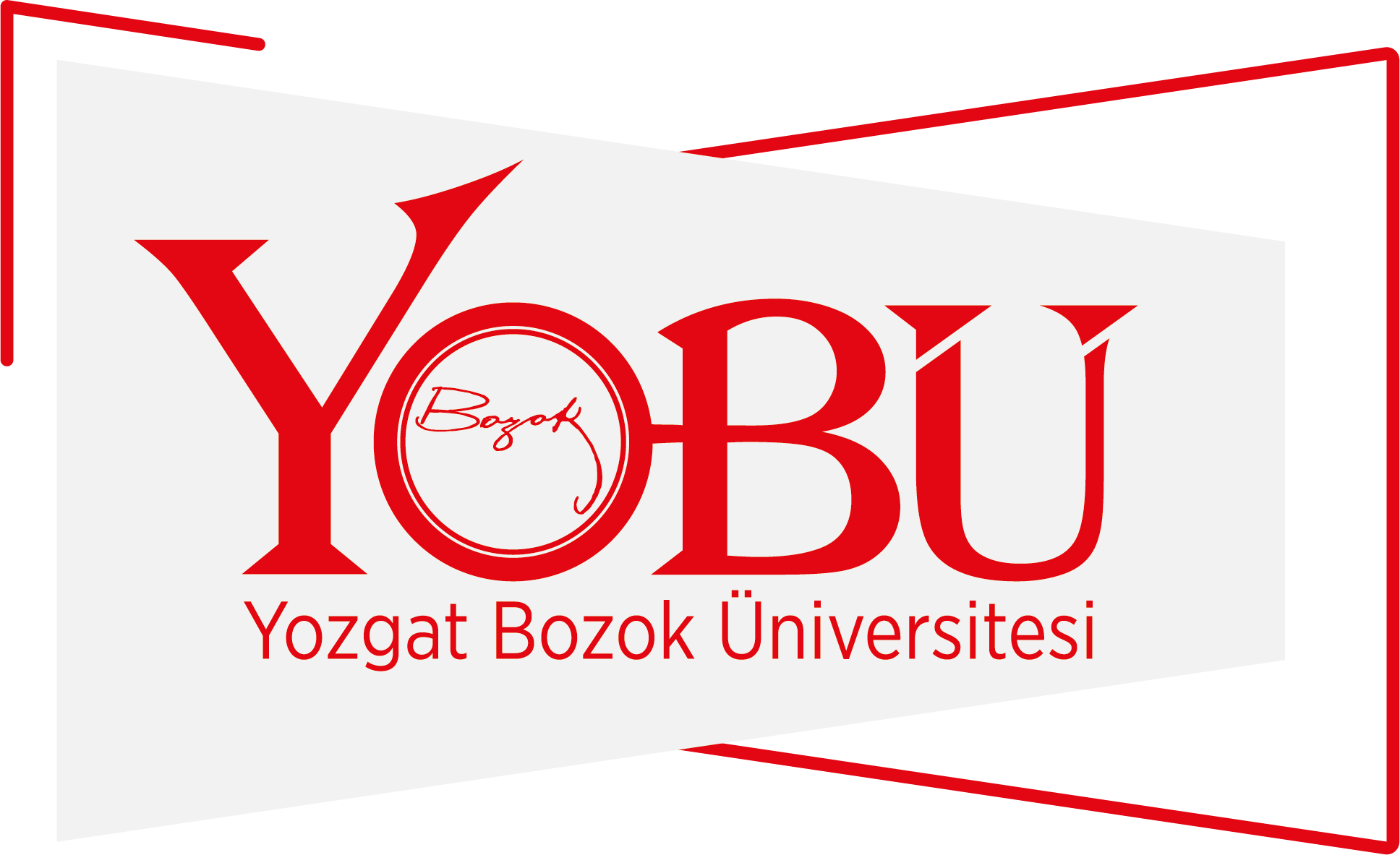